テーマ１５
SMS詐欺（スミッシング）
偽装SMSは要注意！
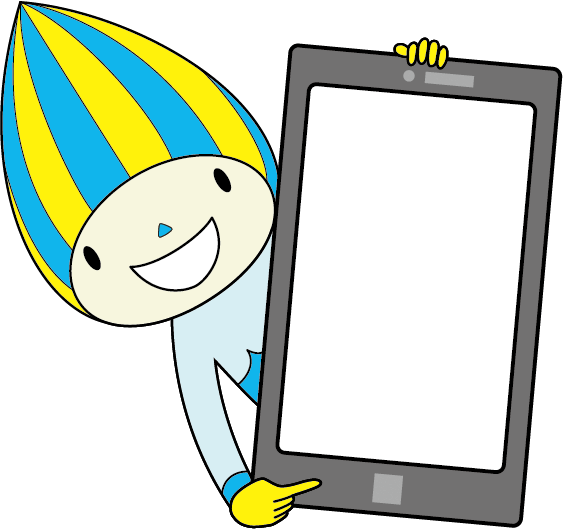 SMS
岐阜県教育委員会　学校安全課
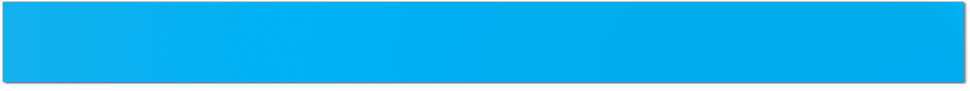 ①SMS詐欺（スミッシング）
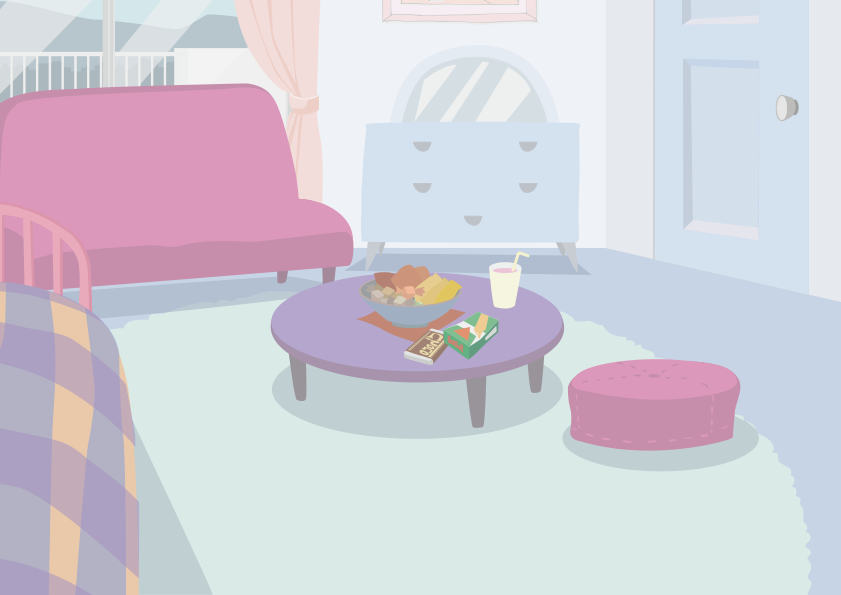 親戚のおじさんから電話がありました。
ありがとう！
楽しみだわ！
いつ届くの？
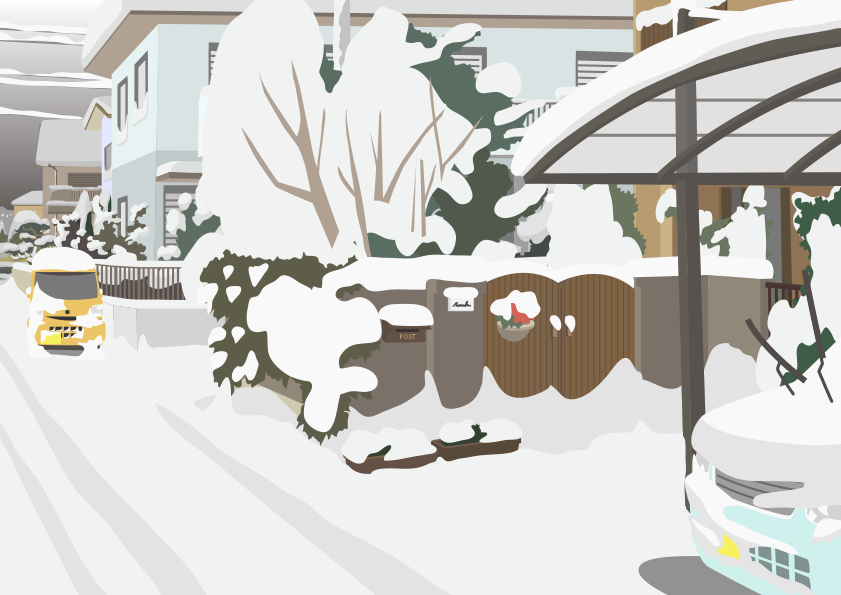 もうすぐ誕生日だったよね。
ネットで注文して、プレゼント送ったよ。
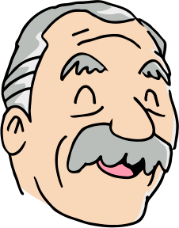 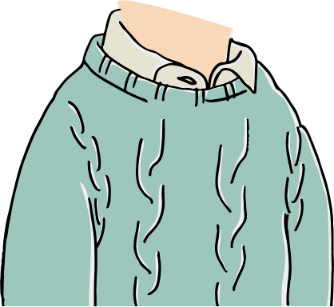 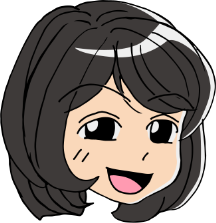 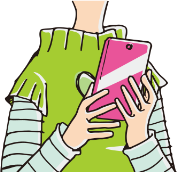 岐阜県教育委員会　学校安全課
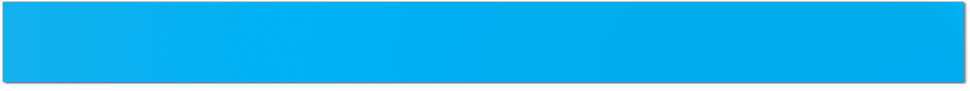 ②SMS詐欺（スミッシング）
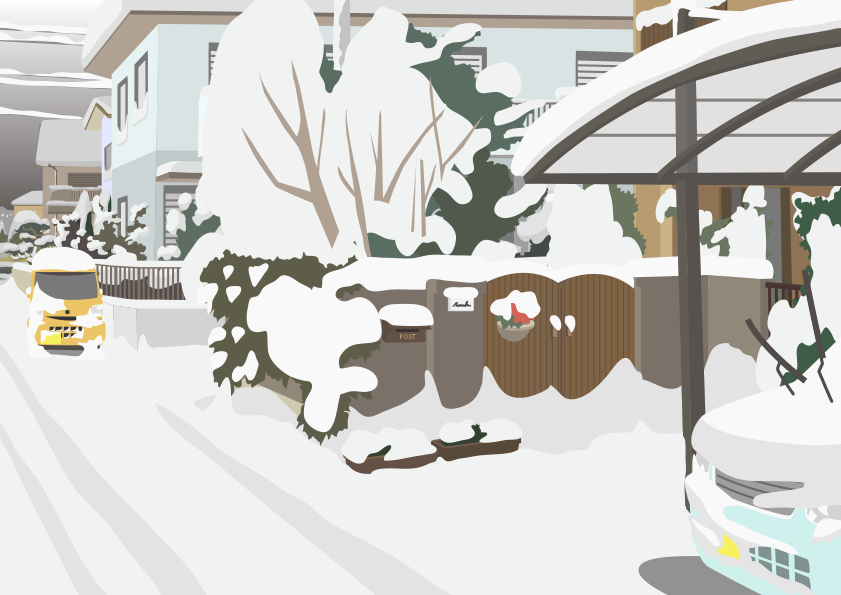 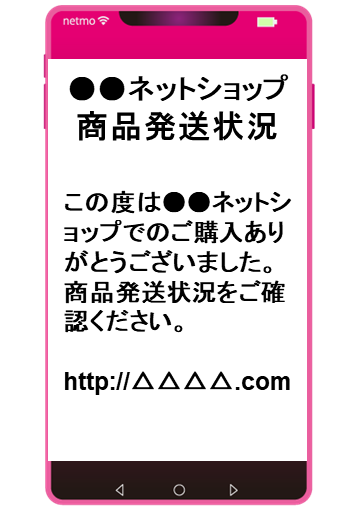 そういえばSMSで配達状況の確認メッセージが来ていたな…。
ちょっと照会してみるか。
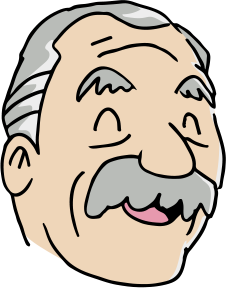 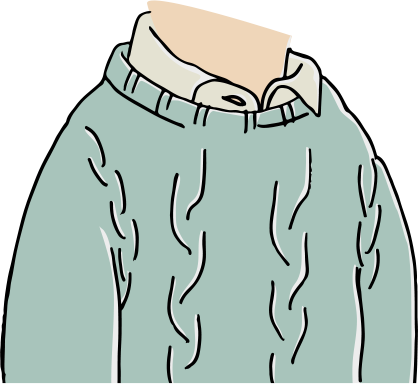 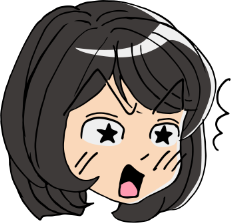 ちょっと待って！
最近流行っている偽装SMSじゃない！？
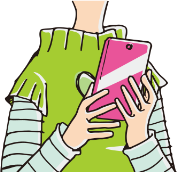 岐阜県教育委員会　学校安全課
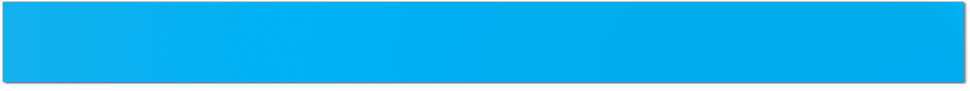 ③考えてみよう！
Ｑ．１
商品発送通知がSMSで届いたら、どんなところに気をつければ良いでしょうか？
　　偽物がどうかの見分
　け方について考えてみ
　ましょう。
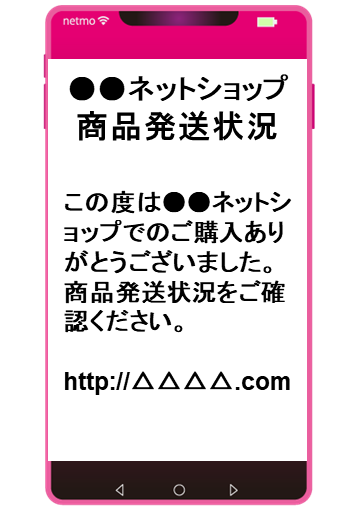 岐阜県教育委員会　学校安全課
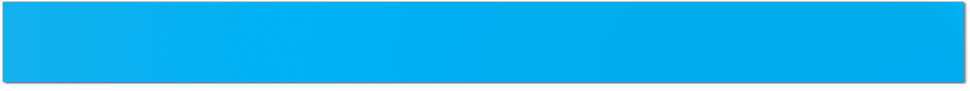 ④偽物SMSを見分ける方法の一例
ＵＲＬが本物のサイトと異なっている

　一見わかりやすいようですが、見分けがつきにくいかもしれません。公式サイトのＵＲＬを見比べてみると良いでしょう。
　例えば、記載リンクが「.exe」「.apk」などのファイル拡張子になっていることがあります。
このような場合はタップをしないようにしましょう。ウイルスに感染する可能性があります。
岐阜県教育委員会　学校安全課
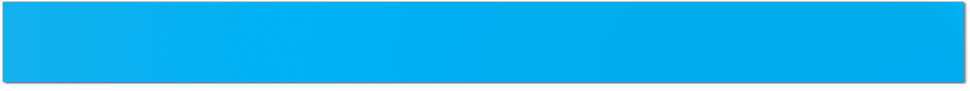 ⑤考えてみよう！
Ｑ．２
SMS詐欺について、どんな対策をすれば良いのでしょうか？
　気を付けたいポイントを
整理してみよう。
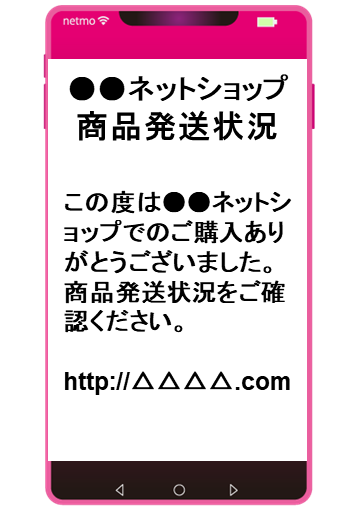 岐阜県教育委員会　学校安全課
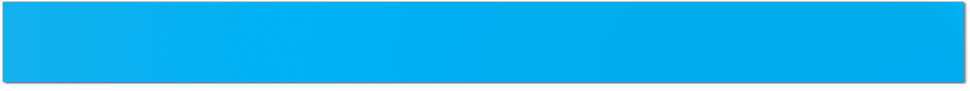 ⑥SMS詐欺（スミッシング）の対策方法
１．ＳＭＳ上のＵＲＬを安易にタップしない　　　　　　　　　　　　　　　　
　ＵＲＬをタップすると、詐欺サイトに誘導され、個人情報の入力や不正アプリのインストールを要求されます。
２．非正規ルートのアプリはインストールしない
　もしインストールしてしまったら、すぐに削除し、パスワード等を変更しましょう。
３．セキュリティ設定、ＯＳを最新版にしておく
　ＳＭＳ詐欺はＯＳなどの脆弱性をねらっているので、最新の状態にアップデートしておきましょう。
岐阜県教育委員会　学校安全課